Monday 11th may 2020
Home learning
soleillé
Daily French writing
Copy this into your green jotter.

Aujord’hui c’est lundi onze mai.
Today is Monday 11th May.





Il y a du soleli.
The weather is sunny.
Je suis content(e)
I am good
Je suis d’accord
I am okay
Je suis mal
I am not well
Morning starter
Write each amount two ways. For example; Ninety four pence can be written as 94p or £0.94 
a. seventy one pence. 
b. twenty two pence.

Harry gave the shopkeeper a £5 note. to pay for his £4.12 cake. 
a. How much change should he get? 
b. Give an example of what notes and coins might make up his change.

Work out the total for this bill and write what change is left from £20. 
3 kg onions at £0.95 per kg. 
2 kg leeks at £2.35 per kg. 
1/2 kg celery at £2.86 per kg. 
Total = 
Change =
Literacy task board
DAVID WALLIAMS

Spelling Task – Phonics Boards – consolidation (revision)

Reading Task – Read new book ‘Dinosaurs’.
     Task – Find it Questions

Read, Write, Spell it.

Online learning:
IDL Literacy
Doorway Online
Sumdog Spelling – Do ‘consolidation’ task.
Teach your monster to read
EPIC
ROALD DAHL

Spelling Task – Common words – 5 words, 5 strategies.
Primary 4 – set 5 
Primary 5 – unit 12

Reading Task - Metalinguistics

Online learning:
Sumdog Spelling – Do Common words task
Teach your monster to read
EPIC
TOM FLETCHER

Spelling Task – Common words – 5 words, 5 strategies.
Primary 4 – unit 5
Primary 5 – unit 12 

Reading Task – Inference

Online Learning:
Sumdog Spelling – Do common words task.
Teach your monster to read
EPIC
Maths task
CIRCLES

Teejay 1b – pg. 185 – 186

Online learning:
Sumdog Maths – do task
Mathscircles – Times Tables Rockstars
Make sure to check class notes on class notebook on teams for your username and password.
TRIANGLES

Teejay 1a – pg. 141

Online learning:
Sumdog Maths – do task
Mathscircles – Times Tables Rockstars
Make sure to check class notes on class notebook on teams for your username and password.
SQUARES

Teejay 2a – pg. 102

Online learning:
Sumdog Maths – do task
Mathscircles – Times Tables
Make sure to check class notes on class notebook on teams for your username and password.
French task
Watch this video about French pets: https://www.youtube.com/watch?v=fLd9VoPgwlw
Then draw a picture of any pets you have an label them using the French word for that animal. If you don’t have any pets, draw a picture of a pet you would like to have.
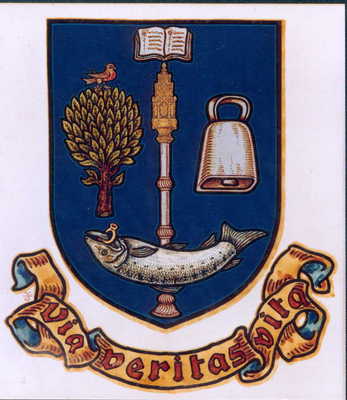 Re task
In yesterday’s gospel Jesus says He is the Way, Truth and Life. In Latin this is ‘Via, Veritas, Vita’ and is the motto of the University of Glasgow.
Write ‘Via, Veritas, Vita’ in bubble writing and decorate. If you know any other Latin, you could add it to your page.